Coopération entre élèves et différenciation pédagogique
Sylvain CONNAC
MCF en Sciences de l’Education – Université Paul Valéry de Montpellier
La Nouvelle-Orléans, le 26 avril2018
Différencier …
« Différencier, c'est avoir le souci de la personne sans renoncer à celui de la collectivité. » 
Meirieu, P. (1989). Enseigner, scénario pour un métier nouveau. ESF Editeur.
« Différencier, c’est faire en sorte que chaque apprenant se trouve, aussi souvent que possible, dans des situations d’apprentissage fécondes pour lui. Différencier, c’est lutter à la fois pour que les inégalités devant l’école s’atténuent et pour que le niveau monte. »
Perrenoud, P. (1996). La pédagogie à l’école des différences. ESF Editeur.
3 « risques » à la différenciation
Réduction de la demande -> risque de malentendu cognitif
Groupes de « besoin-niveau » -> risque d’augmentation des écarts
Externalisation de l’aide -> risque d’étiquetage stigmatisant


CNESCO, (2017). Différenciation pédagogique – Comment adapter l’enseignement pour la réussite de tous les élèves ? Paris : CNESCO/IFE.
La coopération entre élèves
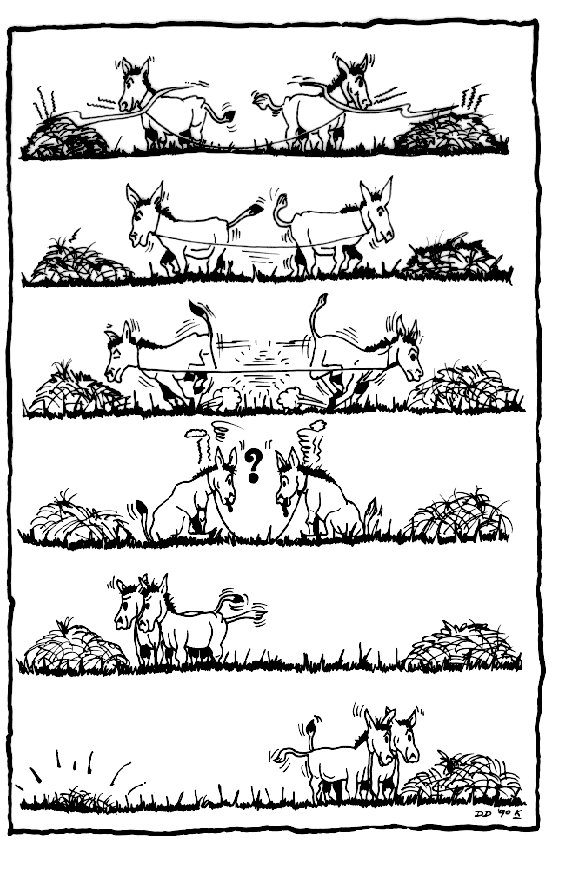 Ensemble des situations où des élèves produisent ou apprennent à plusieurs, impliquant du partage de désirs et de la générosité réciproque. Ils œuvrent et agissent ensemble.
Relation symétrique
Travail en groupe, en atelier, en équipe
Entraide
Coopération
Situation informelle
Situation formelle
Aide
Tutorat
Relation dissymétrique
Discussions à visées démocratiques et philosophiques
Conseils coopératifs d’élèves
…
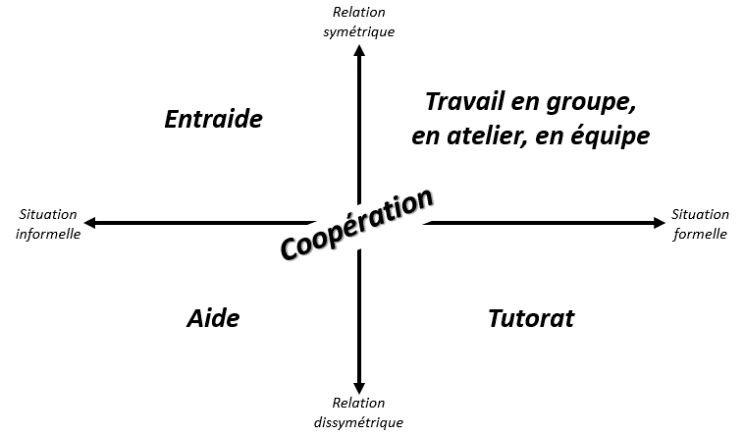 Réseaux d’échanges réciproques de savoirs
(marchés de connaissances)
Jeux coopératifs
Travail en équipe (démarche de projet)
Coopération et séquences d’enseignement
Travail en groupe
Aide
Entraide
Tutorat
Organiser le travail en groupe
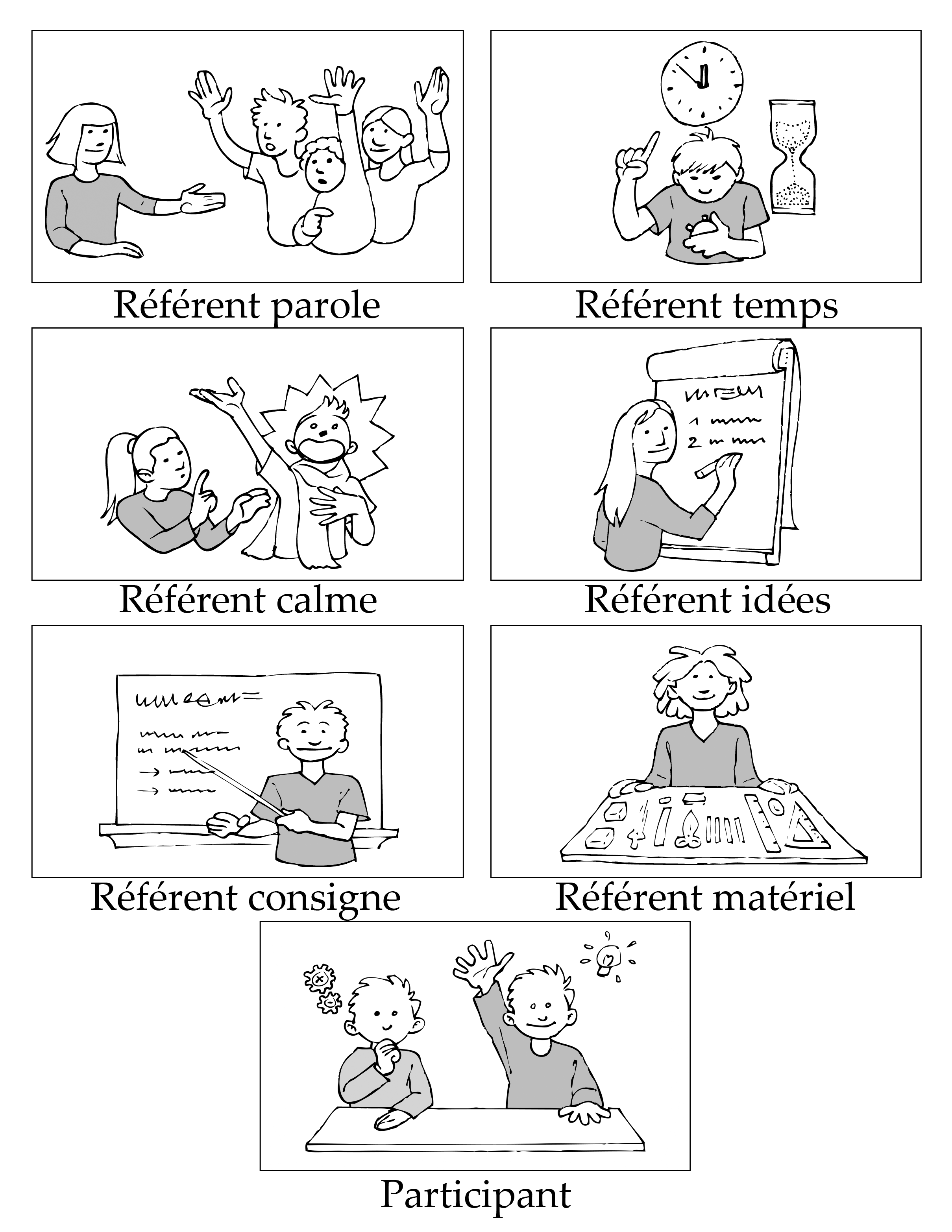 Installer la consigne
Temps de recherche individuel
Constitution aléatoire des groupes
Répartition de fonctions 
Temps de travail autonome (murmure)
Restitutions courtes
Exacerbation des désaccords
Synthèse par l’enseignant
Organiser l’aide et le tutorat
Formation préalable de tous les élèves
Détermination des tuteurs (volontariat et brevet)
Tétra-aide ou passeport
Réciprocité
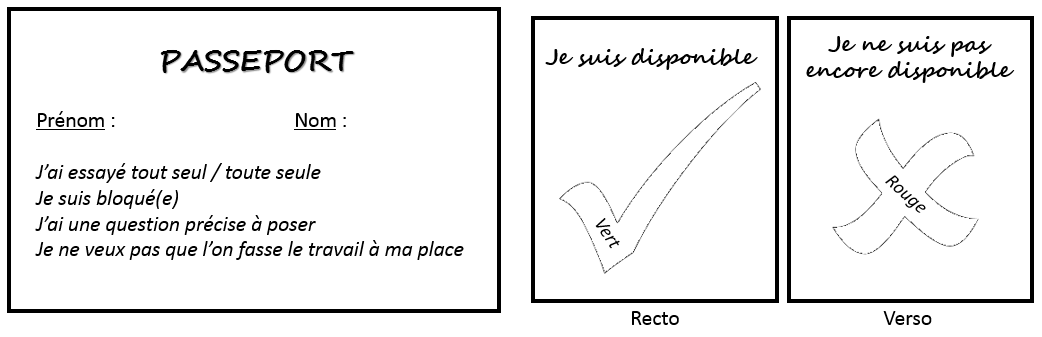 Quelques témoignages d’élèves …
« Il y aurait tellement de monde à côté de l’enseignant parce que des fois c’est que un tout petit truc qu’on a mal compris et quelqu’un peut nous aider. » (BB 2’59)
« Quand on est bloqué, cette personne-là elle est pas bloquée à cet endroit-là et du coup elle va donner l'idée à la personne qui est bloquée et là ça marchera mieux. » (CA 14’13)
Le travail coopératif permet de libérer du temps pour que le professeur puisse s’occuper des élèves les plus en difficulté. Il permet également aux élèves de ne pas avoir à attendre que l’enseignant soit disponible. (AJ 3'21)
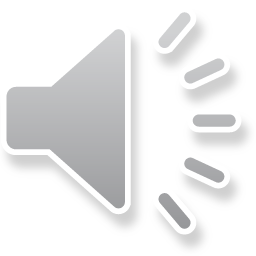 « Là-bas c’est personnel et ici c'est coopératif. » (AD 7’53) « C’est comme ça, tu es au milieu de ta classe tu comprends rien et après tu es perdu dans le travail et ça t’aide pas. » (AD, 8’16)
« Si on s’est proposé comme tuteur c’est que ça nous dérangeait pas de pendant 5 minutes mettre notre travail entre parenthèse et aider les autres. […] C’est bien de ne pas toujours être égoïste. » (CD 19’30)
 « Quand on fait un travail en groupe on se sent plus à l'aise parce qu'on s'dit si y'en a un qu'arrive pas à ça y'a l'autre qui pourra nous aider. » (BC 11’48)
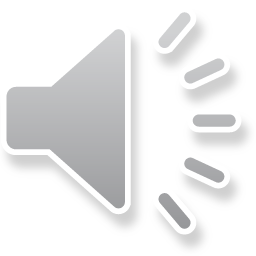 Travail en équipe
Marché de connaissances
Discussions à visées démocratiques et philosophiques
Jeux coopératifs
Conseils coopératifs d’élèves
Bibliographie
- Connac, S., Fontdecaba, S. (2013) Mieux apprendre avec la coopération (dossier). Cahiers Pédagogiques, 505.
- Connac, S. (2017). La coopération entre élèves. Futuroscope : Canopé. 
- Connac, S. (2017). Enseigner sans exclure – La pédagogie du colibri. Paris : ESF Editeur. 
- Reverdy, C. (2016). La coopération entre élèves : des recherches aux pratiques - dossier de veille de l’IFÉ no114. Lyon : ENS Lyon.
- Tozzi, M. (2017). Prévenir la violence par la discussion à visée philosophique. Bruxelles : Yapaka.
- Veltcheff, C., Vincent, J.F. (2016). Mémento pour la coopération entre élèves au collège et au lycée. Poitiers : Editions Canopé